Qari mill-Ittra ta’ 
San Pawl Appostlu 
lir-Rumani.
Rum 3, 21-30
Għeżież, issa l-ġustizzja ta’ Alla dehret mingħajr 
il-Liġi, għad li l-Liġi u 
l-profeti jixhdu għaliha. 
U din hi l-ġustizzja ta’ Alla
u li Alla jagħti permezz 
tal-fidi f’Ġesù Kristu lil dawk li jemmnu, bla ma jagħżel bejniethom. 
Il-bnedmin kollha dinbu u
ċċaħħdu mill-glorja ta’ Alla; għalhekk issa huma jkunu ġġustifikati bil-grazzja
tiegħu li jagħtihom minn rajh permezz tal-fidwa li
hemm fi Kristu Ġesù.
Lilu Alla qiegħdu sagrifiċċju ta’ tpattija 
għall-maħfra tad-dnubiet għal dawk li jemmnu bih.
U dan bis-saħħa ta’ demmu. B’hekk Alla issa juri 
l-ġustizzja tiegħu, waqt li 
fl-imgħoddi għalaq għajnejh għad-dnubiet li saru fi
żmien li kien jistabar bihom. 
Ried, iva, juri l-ġustizzja tiegħu f’dan iż-żmien ħalli 
juri li hu ġust u jiġġustifika
wkoll lil min jemmen f’Ġesù.
Biex, mela, jista’ wieħed jiftaħar? Ma hemmx biex. 
U bis-saħħa ta’ liema liġi?
Tal-opri? Le, iżda bis-saħħa tal-liġi tal-fidi. Għax aħna għandna fehma sħiħa li 
l-bniedem ikun iġġustifikat permezz tal-fidi mingħajr
l-opri tal-Liġi.
Forsi Alla hu Alla tal-Lhud biss? Mhux tal-pagani wkoll?  Iva, tal-pagani wkoll: Alla hu wieħed.
Il-Kelma tal-Mulej.
R:/ Irroddu ħajr lil Alla
Salm Responsorjali
R:/ Għand il-Mulej 
hemm it-tieba, u 
l-fidwa għandu bil-kotra
Minn qiegħ l-art 
insejjaħlek, Mulej: 
isma’, Sidi, il-leħen tiegħi!
Ħa jkunu widnejk miftuħa, 
jiena u nitolbok 
bil-ħniena.
R:/ Għand il-Mulej 
hemm it-tieba, u 
l-fidwa għandu bil-kotra
Jekk tal-ħtijiet int tagħti kas, Mulej, 
Sidi, min jista’ jżomm sħiħ?
Imma, għandek hemm 
il-maħfra, 
biex hekk inqimuk 
fil-biża’ tiegħek.
R:/ Għand il-Mulej 
hemm it-tieba, u l-fidwa għandu bil-kotra
Jien lill-Mulej nistenna, 
ruħi f’kelmtu tittama.
Tistenna ruħi lil Sidi, 
aktar milli 
l-għassiesa s-sebħ.
R:/ Għand il-Mulej 
hemm it-tieba, u l-fidwa għandu bil-kotra
Hallelujah, Hallelujah
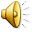 Jiena hu t-Triq, il-Verità 
u l-Ħajja, jgħid il-Mulej.
Ħadd ma jmur għand 
il-Missier jekk mhux permezz tiegħi.
Hallelujah, Hallelujah
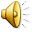 Qari mill-Evanġelju skont San Luqa
Lq 11, 47-54
R:/ Glorja lilek Mulej
F’dak iż-żmien, il-Mulej qal:
“Ħażin għalikom! Intom tibnu l-oqbra tal-profeti li qatlu missirijietkom,
u b’hekk tagħtu xhieda 
ta’ kulma għamlu
missirijietkom u turu li 
taqblu magħhom,
għax huma qatluhom u intom tibnulhom l-oqbra.
Kien għalhekk li l-Għerf 
ta’ Alla qal:
‘Jien nibagħtilhom profeti u appostli, u huma joqtlu u 
jippersegwitaw lil xi wħud
minnhom.’
U hekk dan in-nisel ikollu jagħti kont ta’ demm 
il-profeti kollha li
nxtered sa mill-ħolqien 
tad-dinja,
ibda mid-demm
ta’ Abel sad-demm ta’ Żakkarija, li qerduh bejn 
l-altar u s-santwarju.
Iva, ngħidilkom, dan 
in-nisel ikollu jagħti kont!
Ħażin għalikom intom 
l-għorrief tal-Liġi!
Intom ħtaftu l-muftieħ 
tal-għerf, biex imbagħad
intom stess ma dħaltux u
żammejtu lura lil min 
ried jidħol.”
Meta Ġesù ħareġ minn hemm, il-kittieba u l-Fariżej
bdew irossuh kemm jifilħu
b’mistoqsijiet fuq ħafna
ħwejjeġ
u jonsbuh biex jaraw jaqbdux xi ħaġa minn fommu.
Il-Kelma tal-Mulej
R:/ Tifħir lilek Kristu